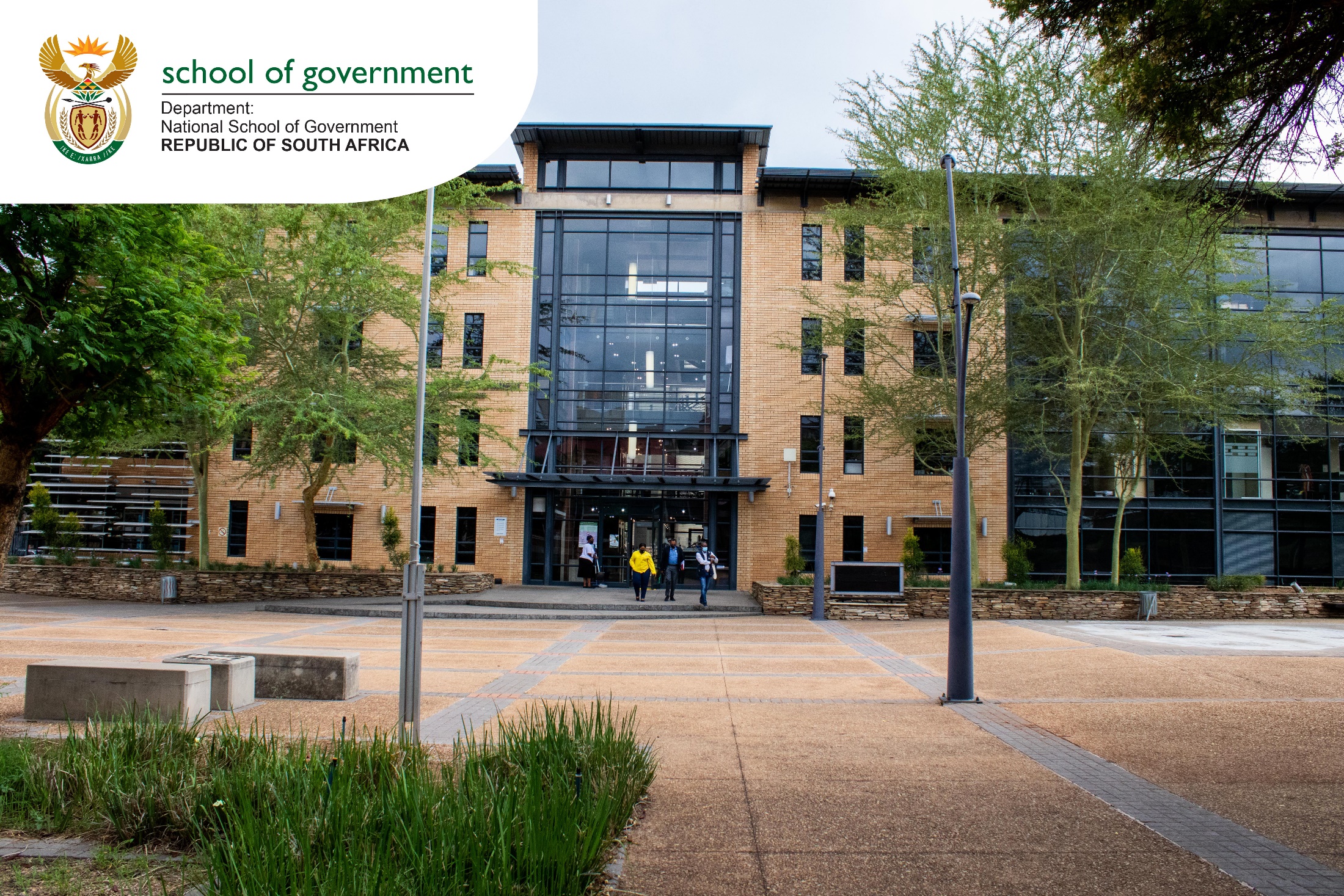 NATIONAL FRAMEWORK TOWARDS THE PROFESSIONALISATION OF THE PUBLIC SECTOR
PORTFOLIO COMMITTEE ON PSA
02 NOVEMBER 2022
Purpose of the Framework
To create a clear vision as to where the next
 generation of public servants will emanate from
To determine how specialist/
professional
 skills will be reproduced
To establish a career system based on meritocracy
 and an ethical disposition
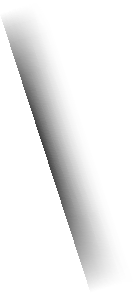 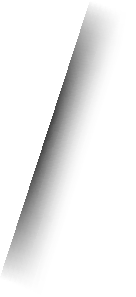 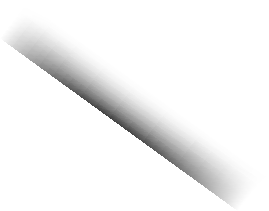 To devise mechanisms to
 address skills deficit and
 inappropriate staffing
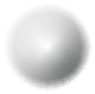 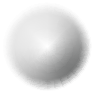 To institutionalise the public
 sector as a career of
 choice
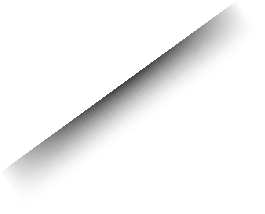 C
D
B
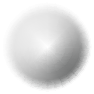 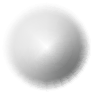 E
A
AS PART OF STATE REFORM TO STRENGTHEN STATE CAPACITY
Statement of Support
“When I was elected to the position of President of South Africa, I said that building an efficient, capable and ethical state free from corruption was among my foremost priorities.

Only a capable, efficient, ethical and development-oriented state can deliver on the commitment to improve the lives of the people of this country.

This means that the public service must be staffed by men and women who are professional, skilled, selfless and honest” – President Cyril Ramaphosa, 1st March 2021
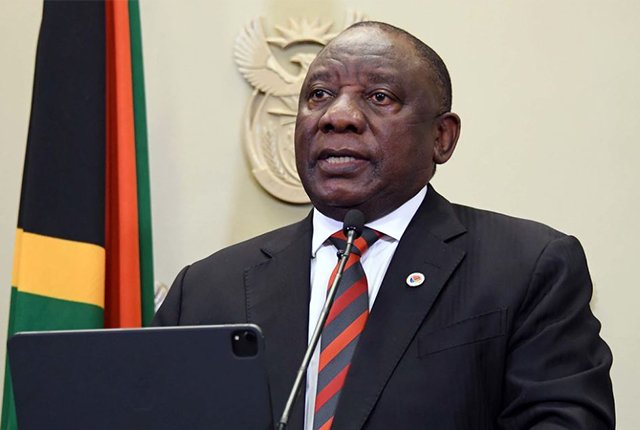 3
Context: Priority 1 of the 6th Administration
CAPABLE STATE
ETHICAL STATE
DEVELOPMENTAL 
STATE
An ethical state is driven by the constitutional values and principles of public administration and the rule of law, focused on the progressive realisation of socio-economic rights and social justice as outlined in the Bill of Rights.
Meet people’s needs through interventionist, developmental, participatory public administration.
A capable state has the
required human capabilities,
institutional capacity, service processes and technological platforms
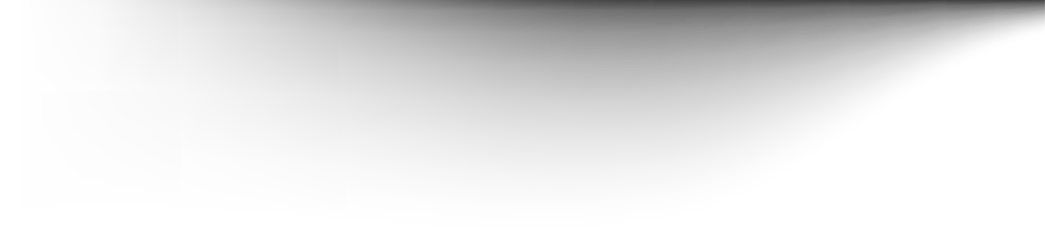 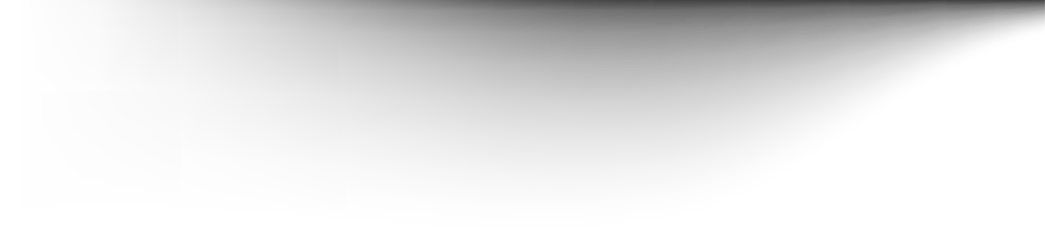 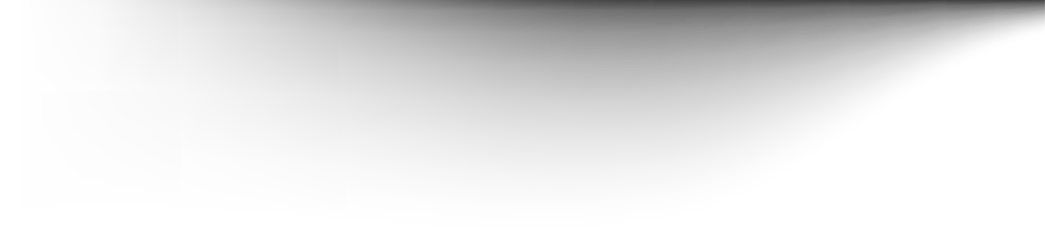 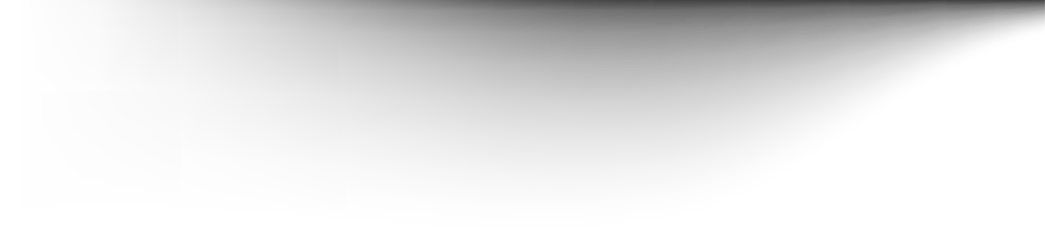 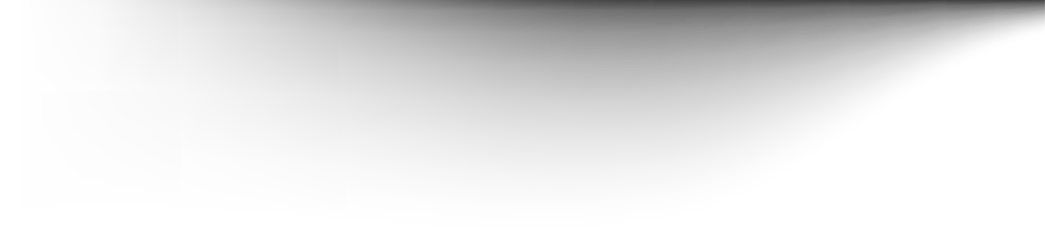 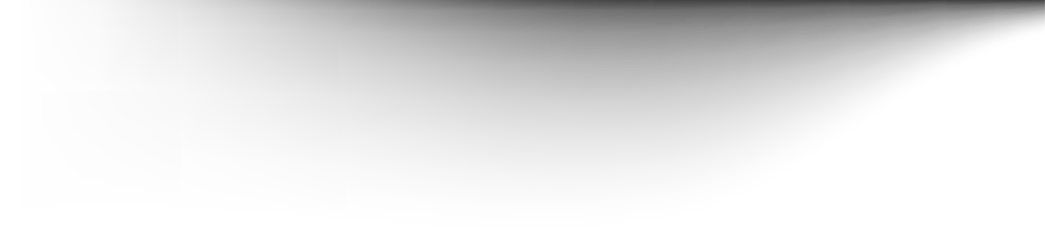 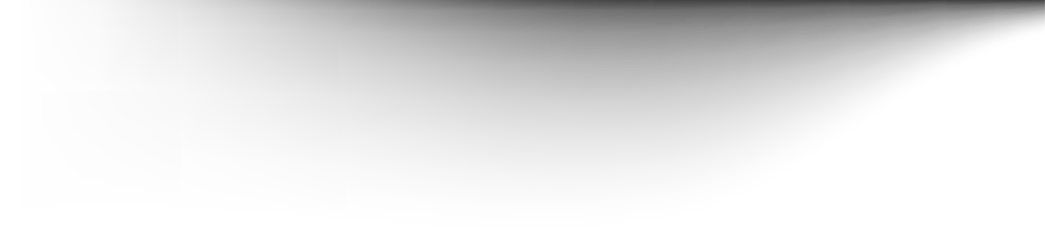 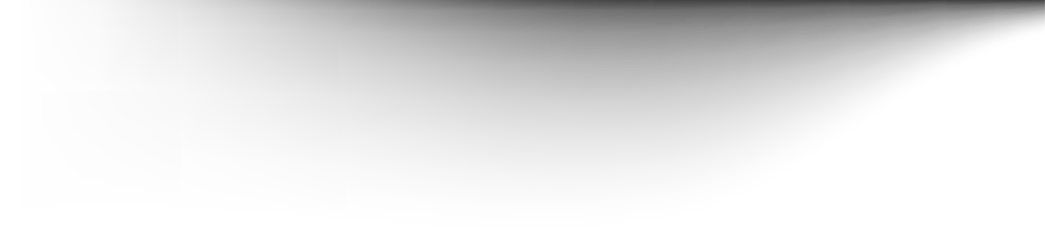 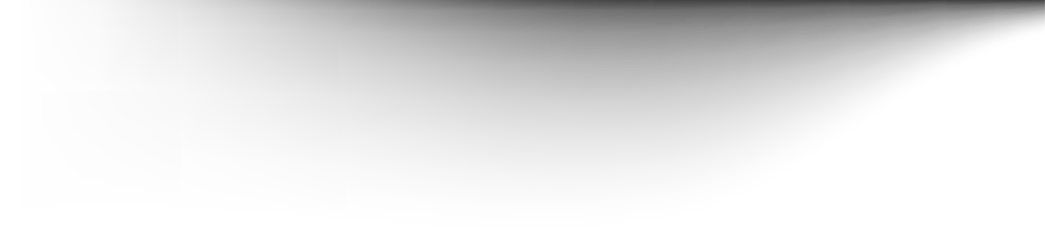 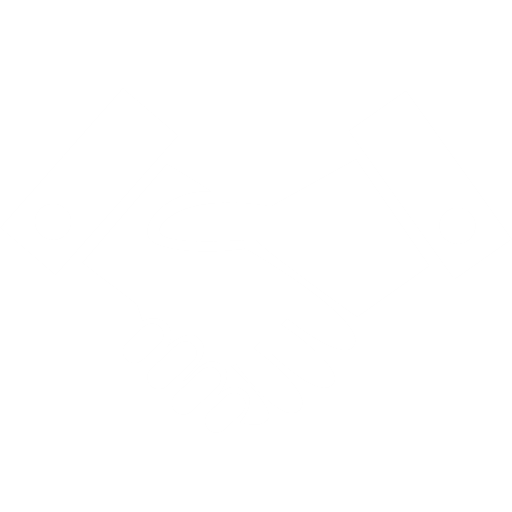 Introduction
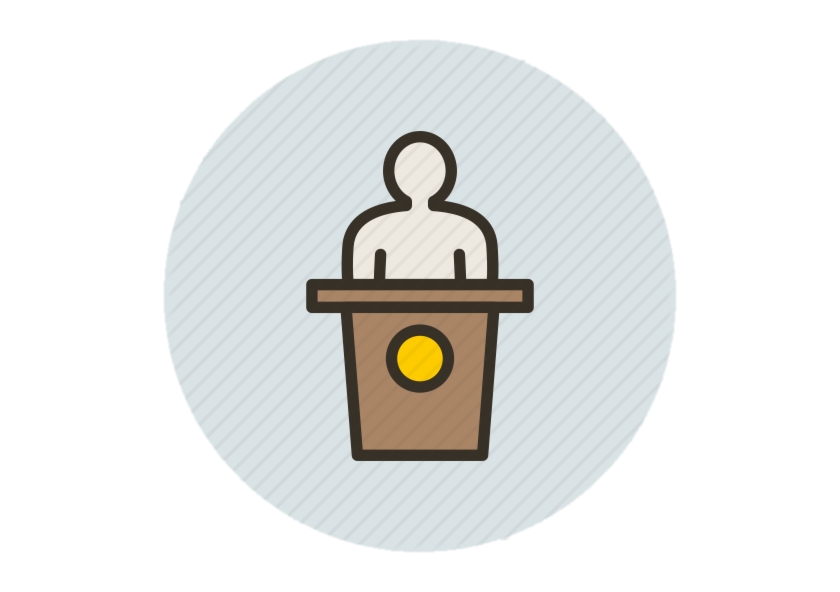 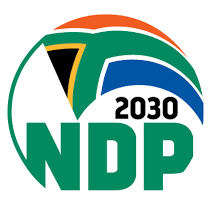 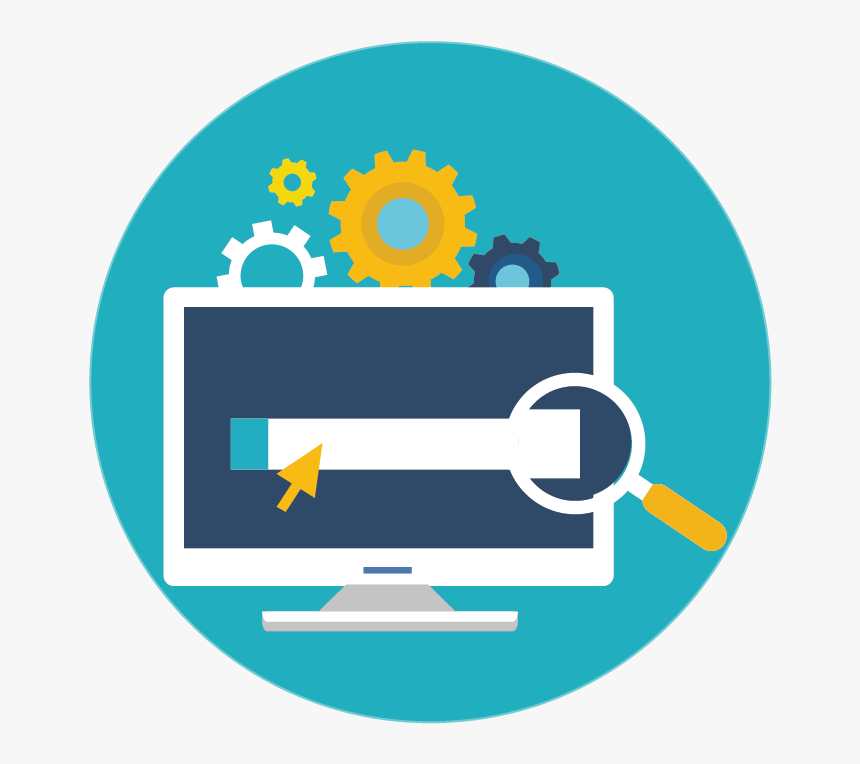 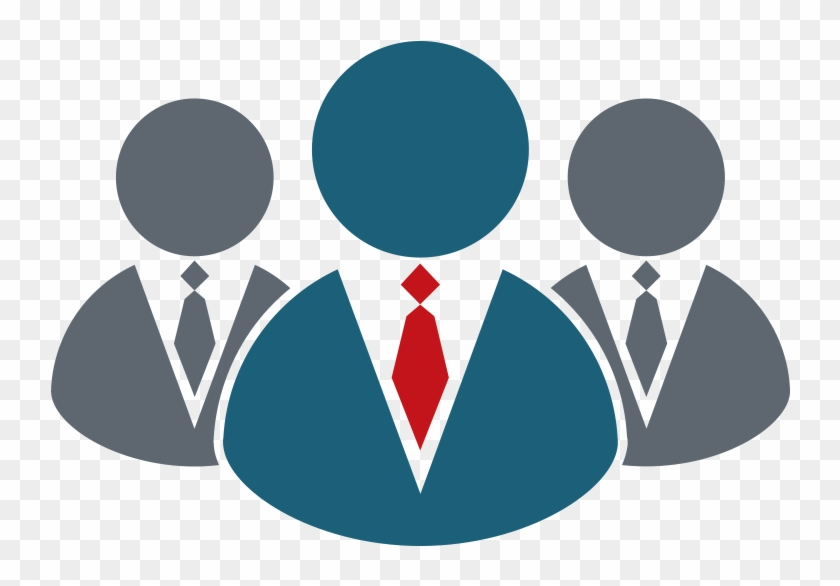 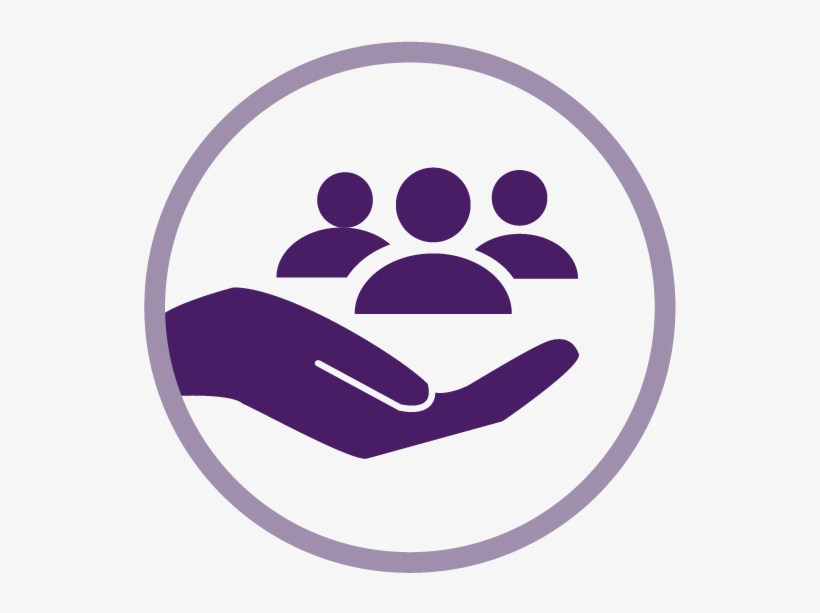 National Development 
Plan
Meritocratic, Professional Public Sector

Building a meritocratic and professional public sector that serves the government of the day in a loyal manner but has sufficient institutional autonomy to build and retain skills and be protected against political patronage.
At its 54th conference in December 2017
the ruling party identified four areas where targeted action is critical:
The political administrative interface and the clear separation of roles and responsibilities between the political executives and the administration.
Inter governmental systems

The intergovernmental systems and the articulation of roles between national, provincial and local government.
.
Develop technical and specialist professional skills appropriate career path for technical specialists.
The  Constitution
For sustainable and inclusive development, emphasizes the key developmental interventions: creating jobs and enhancing livelihoods, which includes improving education and training; building a capable state; fighting corruption and enhancing accountability.
Section 195 prescribes basic values and principles governing public administration –  all spheres of government,  organs of state & public enterprises.
Framework  also  applies to  Institutions of Traditional Leaders, Military, Police, State Security & Correctional Services .
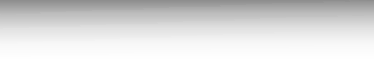 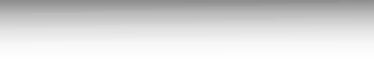 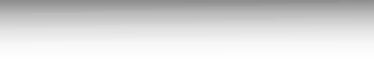 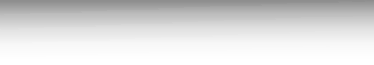 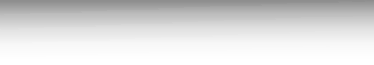 2021
JANUARY TO MAY

Media Statements by MPSA
Public Consultations (HEIs, PBs, PD Academies, Civil Society, Labour)
Advisory Panel Appointed
2021
SEPTEMBER TO DECEMBER 

Extension for submission of framework
Consultation PSTF, NSG Conference
Workshop with the Advisory Panel
October 2022 - Date
Cabinet
Approval  19 October
Released by MPSA 
 25 October
Portfolio Committee 
2 November
Lead Departments and Institutions should finalise the implementation plans before the January / February 2023 Cabinet Lekgotla
Roadmap – Progress to date
2021
JUNE TO AUGUST

Inauguration of the Advisory Panel; 
Advisory Panel Consultations with DGs: (NSG, DPSA, OPSC)
Advisory Panel Workshop
2020
APRIL TO DECEMBER
Mandate from MPSA (NSG, DPSA & OPC)
Draft Framework Presentation to Cluster and Cabinet
Draft Framework Gazetted for Public Comment
2022
JANUARY – JULY
Report and recommendations presented to MPSA
 Presentation to: FOSAD, GSCID cluster, Joint Cabinet Committee
Problem Statement
Improve skills of public servants & erosion of State's role in producing skilled professionals
Past practices of engaging professional institutes in the training, selection and development of senior managers have largely been unsuccessful.
Diagnostic 
Overview
(2011)
Looming crisis in the reproduction of professional expertise as the ageing cohorts with expertise and knowledge continue to leave the system.
Shortage of technical and managerial skills & the outsourcing of professional and technical services.
Diagnostic Overview (2011)
25 Year 
Review 
Report 
(2019)
At executive management levels, reporting and recruitment structures have allowed too much political interference  which resulted unnecessary turbulence in senior positions.
At junior levels, there has been insufficient focus on providing stimulating career paths that ensure the reproduction of skills.
After 27 years, lack of decisive interventions in the professionalisation of the Public Sector.  
Resulted in detrimental consequences such as fruitless expenditure and service delivery protests characterised by violence and fatalities.
25 Year 
Review 
(2019)
Objectives of the Framework
8
Contextualisation of Professionalising the Public Sector
To be professional means to work and project yourself in a way that demonstrates superior levels of acquired knowledge, skills, and competence as well as exemplary conduct, commitment to the profession & its code of conduct.
Professionalism entails a high work ethic and adherence to standards and principles of specific work discipline and context; including qualifications, skills, competencies and values.
Professionalisation subject all employees to a single dispensation of professional registration and regulation.  Recognition of the various professional categories within the sector, and subject them to registration with external regulated external professional bodies.
Proposals for the Implementation of Professionalisation
Continuing Learning & Professional Development
Recruitment & Selection
Induction & Onboarding
Pillar 1
Pillar 2
Pillar 3
Pillar 4
Pillar 5
Career Progression, Succession Planning & Management of Career Incidence of Heads of Department
Planning & Performance Management
5. Recruitment of DGs and DDGs:
EAs remain responsible for the recruitment & Selection
HOPA should form part of the interview panel.
PSC should create a pool of technical experts to augment selection panels for DGs & DDGs.
President & Premiers retain the powers to appoint the Directors-Generals/HoDs.
1. Merit-based recruitment and appointments shall apply at pre-entry, progression and promotion.
2. Review the Pre-entry SMS (Nyukela) course:  compulsory to all levels in the public sector; including Military, State Security, Correctional Services, Police, Staff appointed into Political Office & Advisors.
6.  Recruitment of the Commissioners to the PSC:
Use external experts from academia, professional associations, or bodies to be part of a selection committee.
7. Recruitment of Municipal Managers:
Municipal Councils remain responsible for the recruitment & selection.
Representative from Provincial Treasury should be included in the selection panels
PSC will create a pool of technical experts to augment selection panels for Municipal Managers.
3. Introduce compulsory occupation-based competency assessments, and integrity assessment for SMS
4. By 2025, review the academic entry requirements into SMS level 14-16 to NQF Level 8; with NQF Level 9 highly recommended for Levels 15-16, (including CEOs of SOEs & Municipal Managers).
8. Collaborate with higher education institutions (HEIs), professional bodies, industry experts and departments to undertake curricular development.
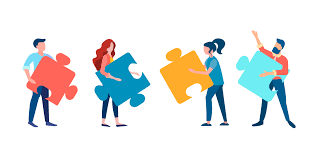 Pillar 1:  Pre-Entry, Recruitment & Selection
Pillar 2: Induction & On-Boarding
Participation in Compulsory  Induction Programme by Prospective Public Servants:
Commence with induction immediately after appointment or within 90 days of appointment
2. Compulsory reorientation programme for serving public servants.

Who must Participate?
Public Servants: 
National, Provincial, Local Government & State Owned Entities, 
Including Institutions of Traditional Leadership
Military, Police, State Security, Correctional Services, 
Staff appointed into Political Office & Advisors.
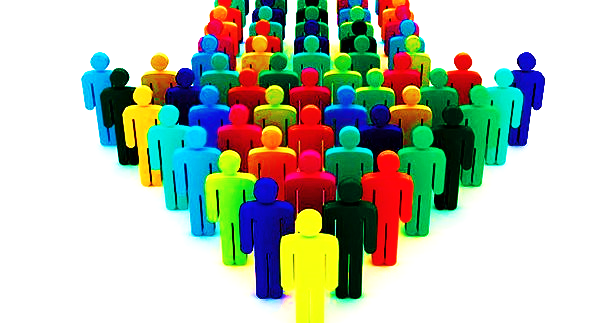 Pillar 3: Performance Planning & Management
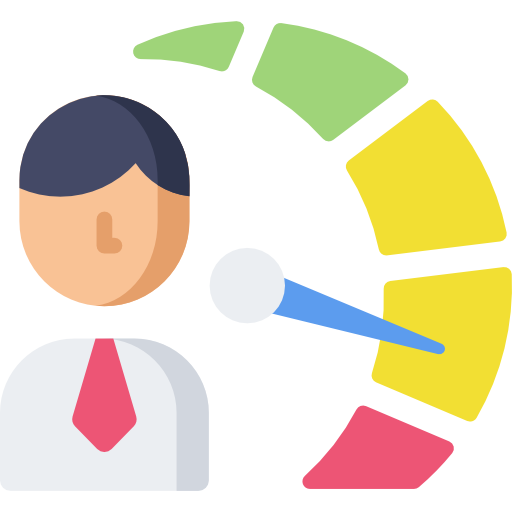 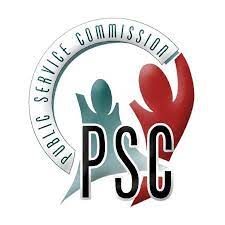 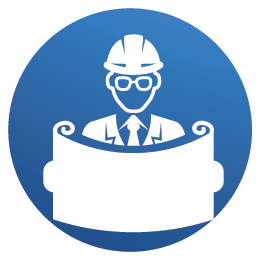 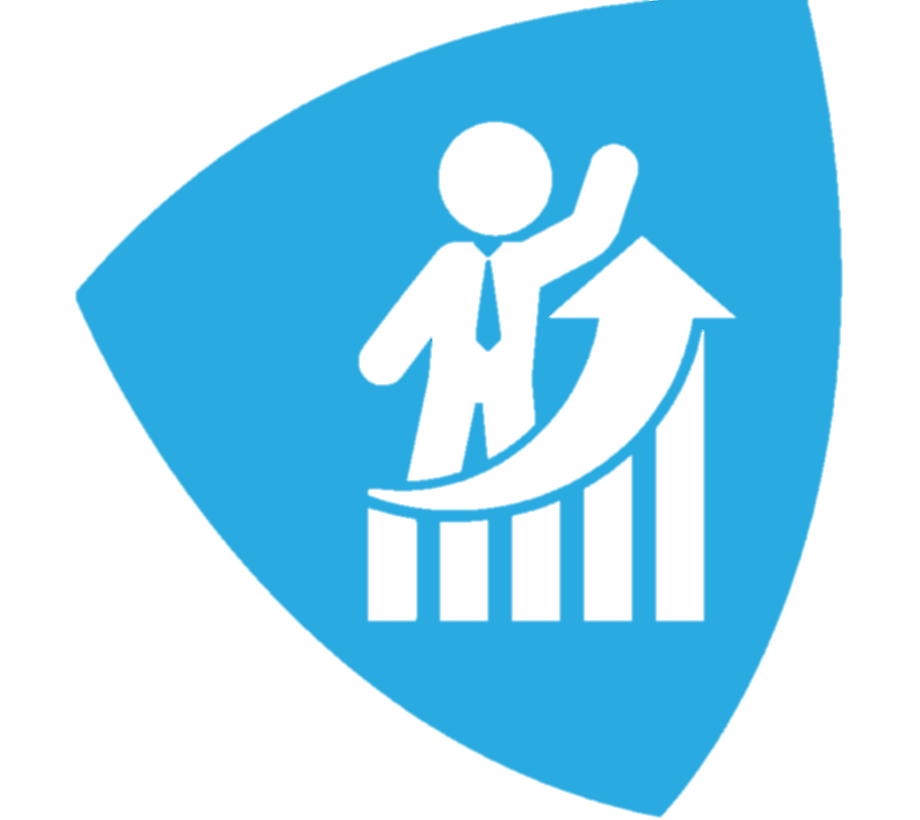 2. 
Align performance management with professional bodies’ registration.
3. 
The new system should provide objective mechanisms to:
Link performance of HODs and DDGs to that of the Institution.
Introduce independent triggers for exit of non-performing HoDs.
Improve the competency of politicians to manage performance.
Address the systemic challenges that result in instability and poor relations between Executive Authorities and HoDs.
1.
DPSA review performance management system at all levels for tabling to Cabinet before end of November 2022.
4. 
Cabinet resolved that the PSC should play a role in performance evaluation of HoDs to strengthen objectivity & introduce an approach that will link the performance of the individual to the institution they lead.
Pillar 4: Continuing Learning & Professional  Development
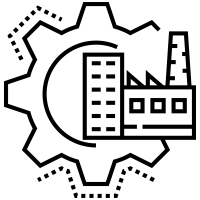 to professionalise
Professionalise ARCHITECTURAL
CONSTRUCTION MANAGEMENT, ENGINEERS, QUANTITY SURVEYORS,  etc.
DPSA & 
DCOGTA
NATIONAL
 TREASURY
DoJ &CD
DPME
DPW & CBE
AGSA
PLANNING OCCUPATION
Establish a Council (similar SCM)
LEGAL PROFESSION
Reform  SCM (Cabinet 
Resolution 2014)
Establish  SCM Council
AUDIT PROFESSION
ICT & 
HRMD
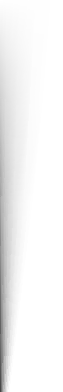 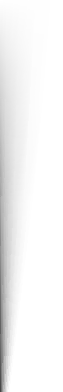 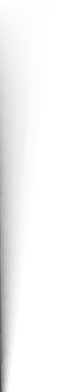 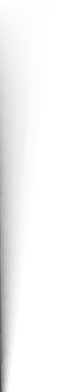 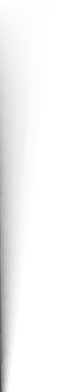 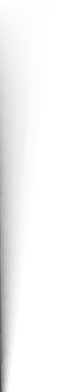 Minister of HE Science & Technology & SAQA to assess the Professional Bodies for representativity
Pillar 5: Career Progression & Career Incidents
Revolving door Policy
To provide for the movement of identified public servants between private sector, academia 
Consider external candidates for the positions of DDGs and DGs. 
Manage conflicts of interests - highlight those Departments that might create conflict of interest.
Tenure of DGs & HODs
Tenure of HoDs be increased to ten years, subject to rigorous process of recruitment, selection, training and development and performance management reviews and consequence management for non-compliance. 

A revised performance management framework for HODs will be presented by the MPSA to Cabinet by the end of November 2022.
Political Administrative Interface:
Cabinet resolved DG in the Presidency will be designated as Head of Public Administration.

In Provinces this function is designated to Directors General in the Office of the Premiers. 

The HOPA will assist the President & Premiers  to manage career incidents of HoDs and serve as mediation mechanism.
Review RPL Policy (DHET and SAQA)

Explore possibility of  recruitment for optimum use in public sector (recognition of experience)
MPSA must determine need for an RPL assessment centre
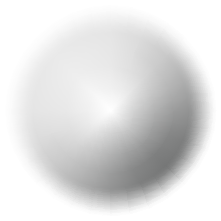 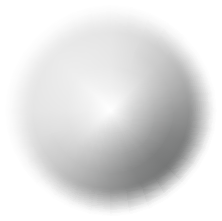 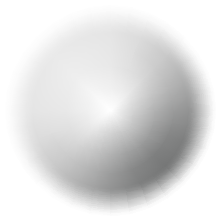 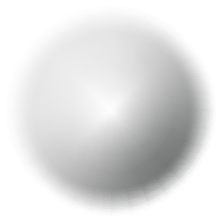 Local Government & State Owned Entities
Tenure of Municipal Managers:

Should be delinked from political term for continuity in administration and improved service delivery.

DCOGTA will work on measures to ensure that there is uniformity to the Service of Conditions for HoDs and Municipal Managers and introduce a rigorous process for recruitment, selection, training, development and consequence management for non performance.
Appointment of Boards of SOEs:
Robust merit based appointment of Boards of SOEs.
Executives to have autonomous powers to make tough decisions
All newly appointed Board members should undergo Induction Programmes for Boards of Public Entities through the NSG.
Adoption of the Professionalisation Framework
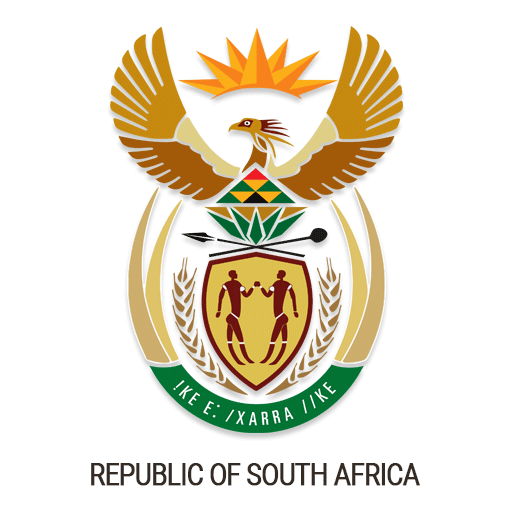 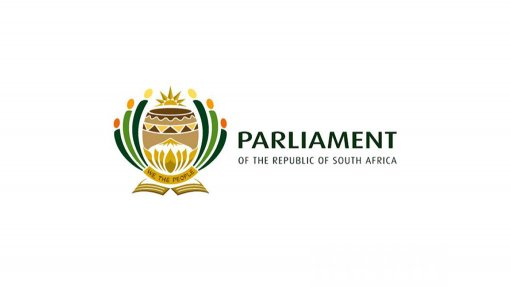 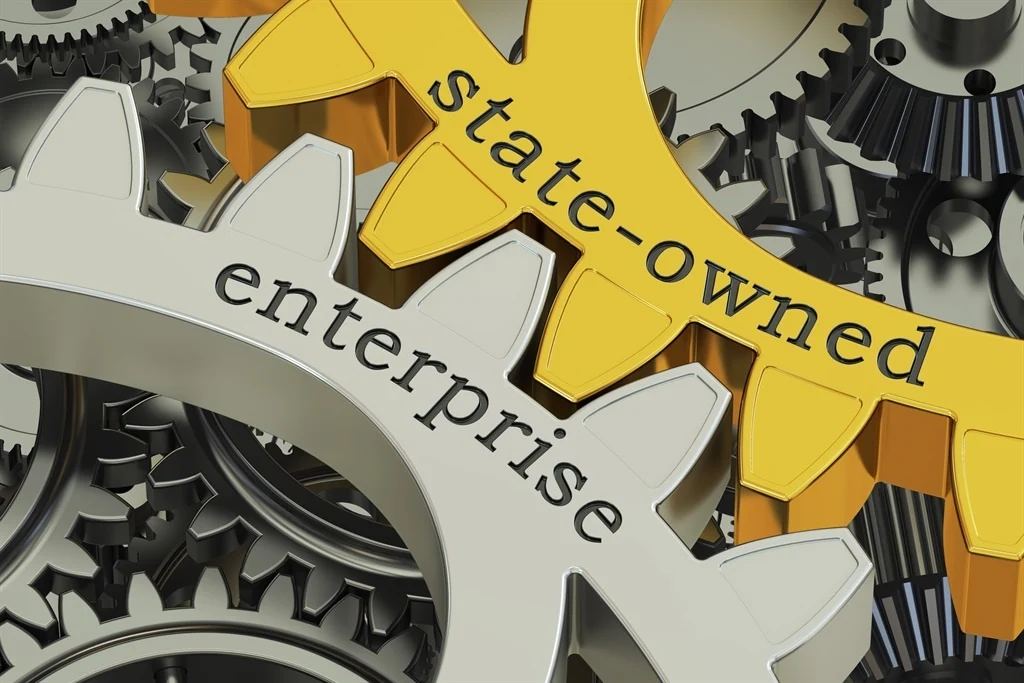 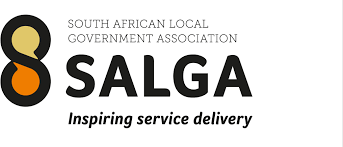 STATE OWNED ENTITIES
through shareholder ministers, must adopt the framework for implementation through shareholder compacts
LEAD DEPARTMENTS & INSTITUTIONS 
should finalise the implementation plans before the January/Feb  2023 Cabinet Lekgotla
SALGA 
must adopt the framework for implementation in local government
LEGISLATIVE SECTOR must adopt the framework for implementation by all 10 legislatures
NOTE:
Implementation Plans must indicate short term, medium term & long term goals. 
Recommendations requiring legislative amendments will be catered for in the current PAMA and PSA Bills.
17
Conclusion
“As part of realising a capable state, we are on a drive to rebuild the public service through promoting lifelong learning, improving skills, and providing the necessary orientation to entrants to the public service. This is happening across government departments, in every municipality, state-owned enterprise and every organ of our state. The National School of Government is rolling out a range of courses for the executive, accounting officers, senior managers, mayors, state entity board members and others on a range of disciplines from economic governance to long-term planning
In the State of the Nation Address, I said we would finalise the National Framework towards the Implementation of Professionalisation of the Public Sector. The revised Framework proposes fundamental reforms, including a stronger emphasis on merit-based recruitment and appointments, integrity testing before any individual joins the public sector, revising the tenure of heads of departments, and curriculum development for ongoing learning of public servants. We expect this framework to be fully implemented across departments and state entities within the next year.” 

- The Presidency Budget Vote 2022/23, June 2022
18